Kilometer Baseline Interferometer (KBI) and Time Domain Telescope (TDT), a general overview
Expanding Horizons in Italy
15-16 May Rome
Disclaimer
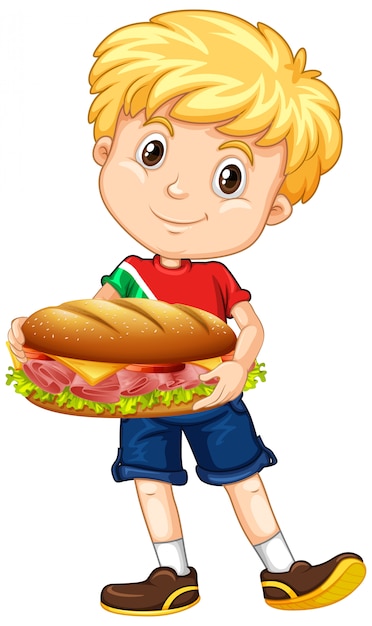 Not expert of KBI
Not Expert of Time Domain Astronomy
The kid of the sandwiches
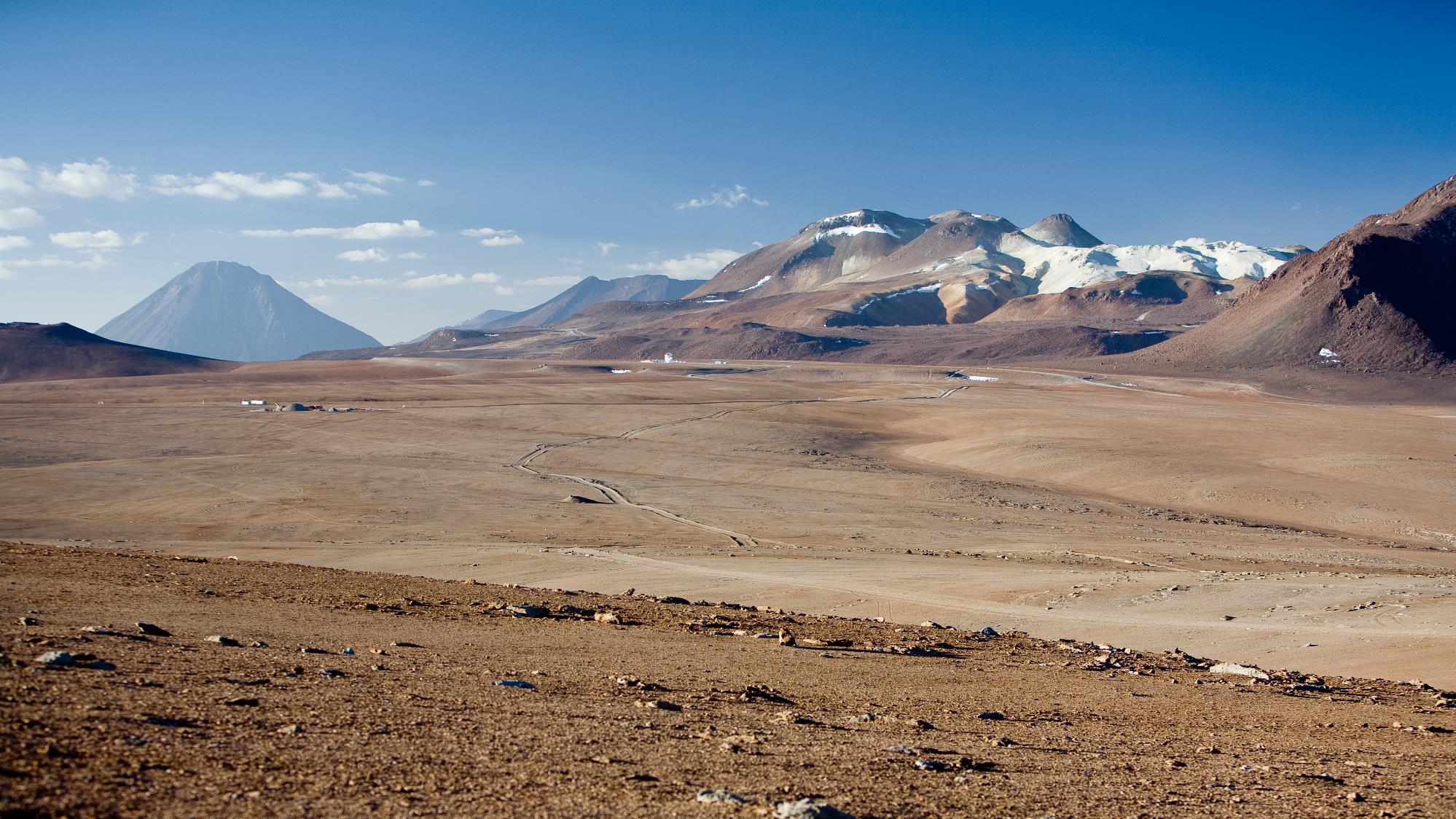 Ten-Kilometer Baselines - Thousands m2 Collecting Area: Optical / IR
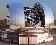 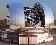 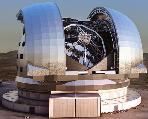 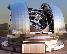 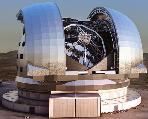 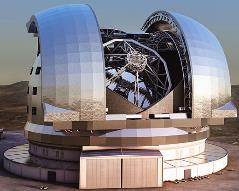 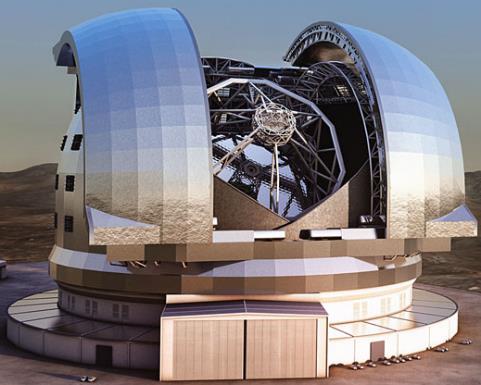 Credits: Horizons of Optical Long Baseline Interferometry, Meudon, France, 27—30 January 2025
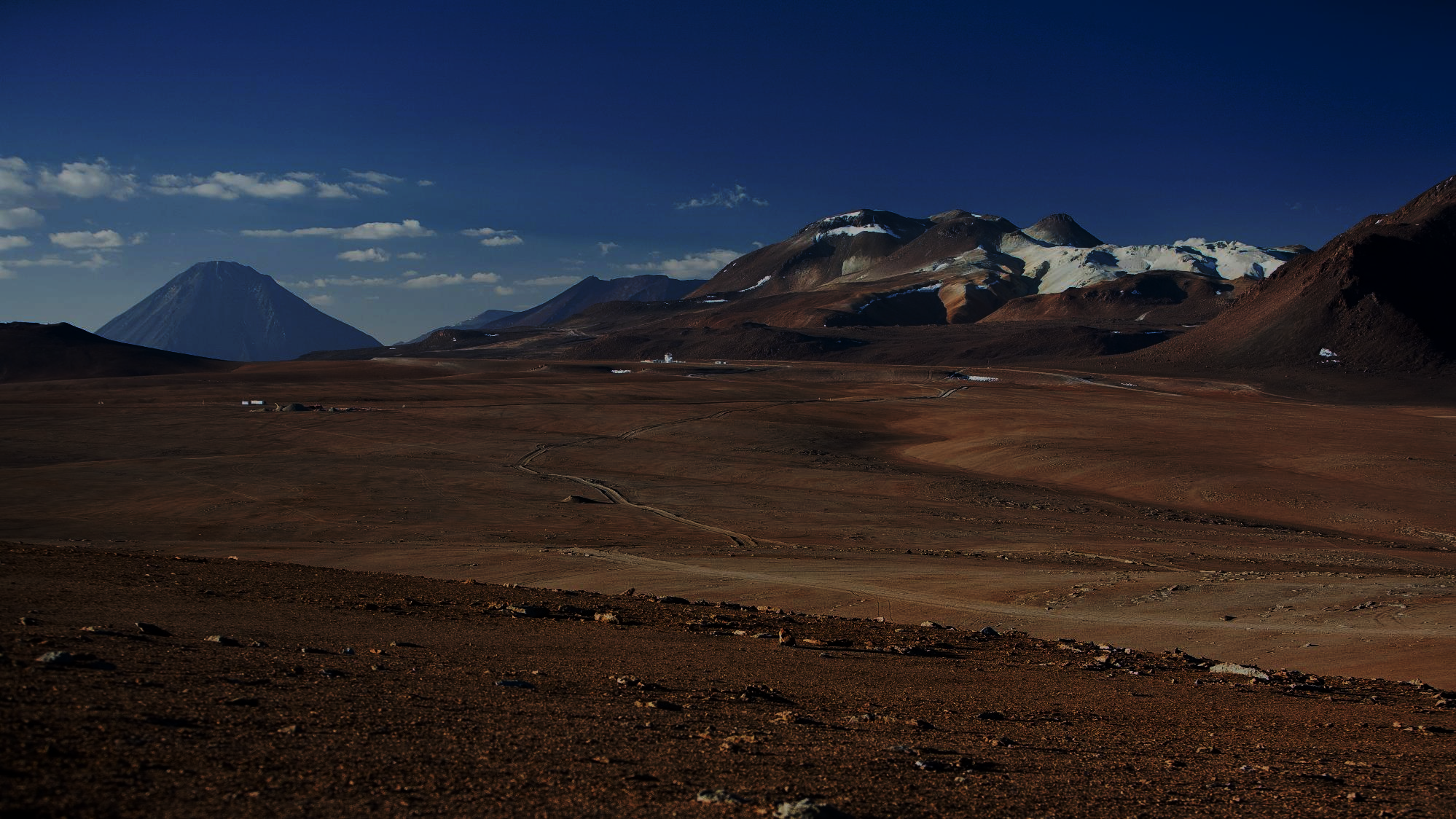 Ten-Kilometer Baselines
Thousands m2 Collecting Area
Optical / IR
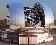 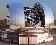 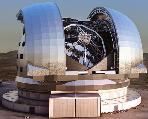 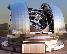 Resolution~ /B = 10 µas
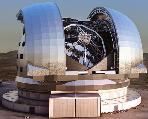 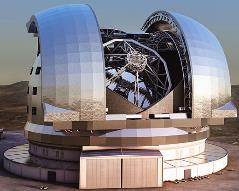 Sensitivity ~ ELT ~ 28 (23) magAB
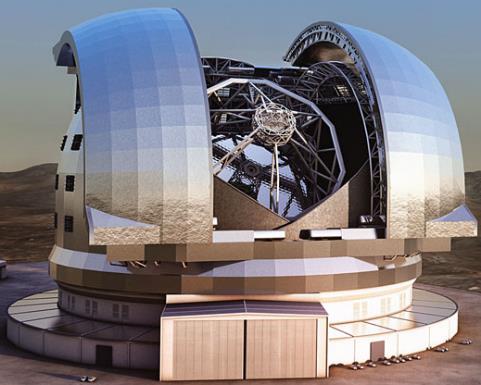 Point Source Imaging (Spectroscopy)
Astrometry ~ 0.1 µas
From GRAVITY(+) Towards a Kilometers Baseline, Large Telescope Interferometer
Ringberg Workshop
June 2024
10 µs angular resolution
Fundamental Physics
Cosmology
For more info follow Filippo Mannucci Talk tomorrow
>1 Gpc
1/10 pc SN1987A
Galaxies
100 Mpc
1000 AU TDEs
Black Holes
1 Mpc
10 AU Saturn Orbit
Stars/-formation
10 kpc
0.1 AU = 1 Schwarzschild R.
10 pc
150 km
Earth
Exoplanets
astrometry
1 pc
15 km
1500 km Greenland
How to Arrive at KBI ?
Feasibility Demonstrated
Large Telescopes
Adaptive Optics and Laser Guide Stars
Beam Combination
Fringe tracking and Phase-referencing
What‘s missing ? 
Demonstration of Kilometer Baselines
Technology Tradeoff for Cost Reduction
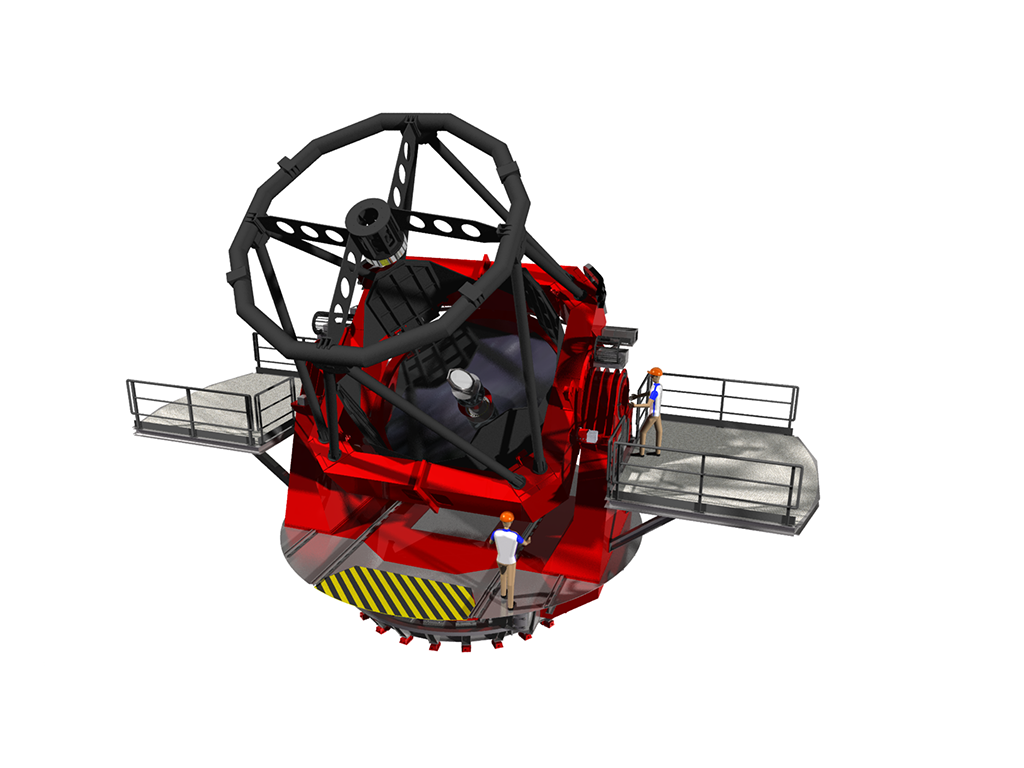 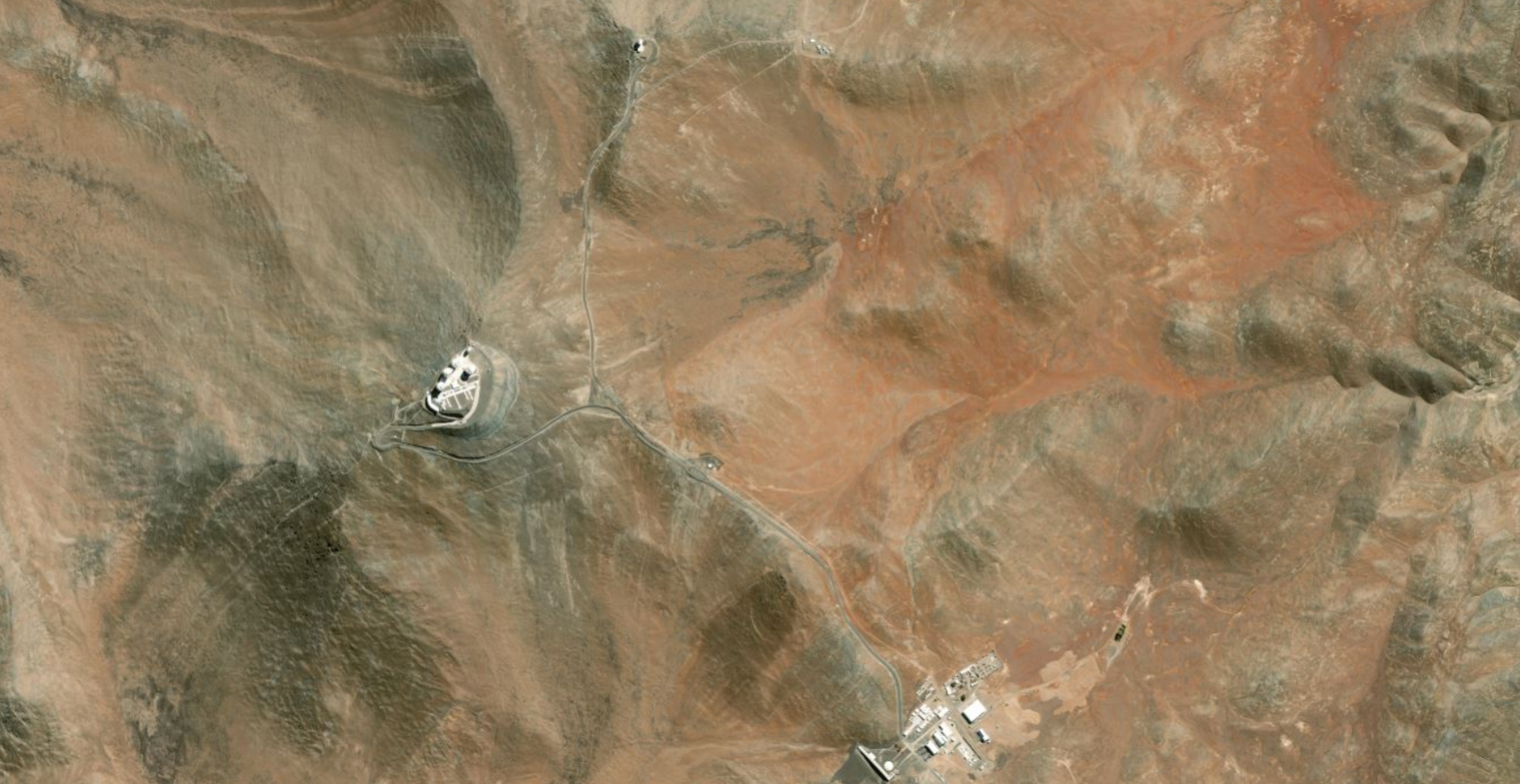 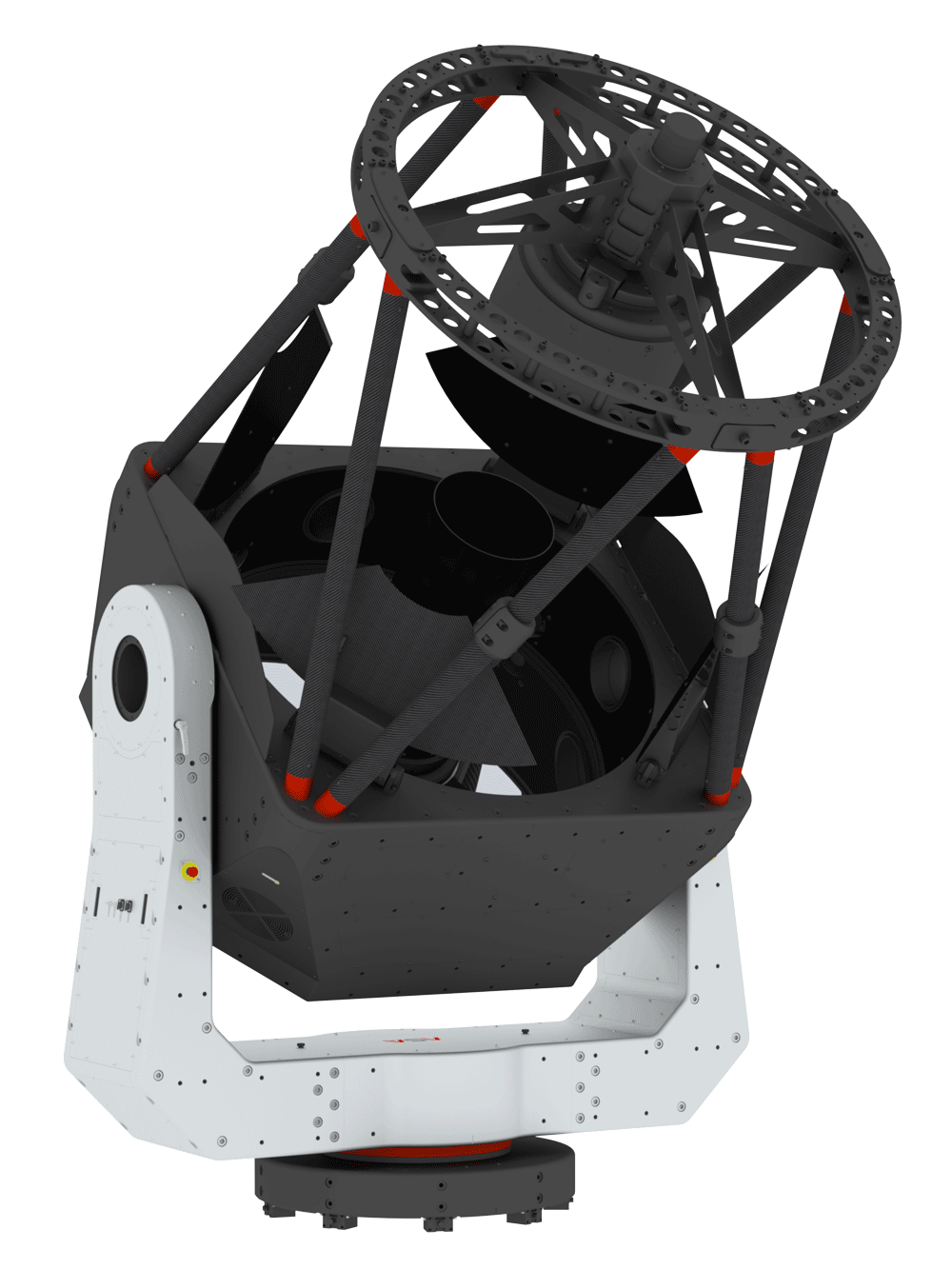 Kilometer Baseline Demonstrator
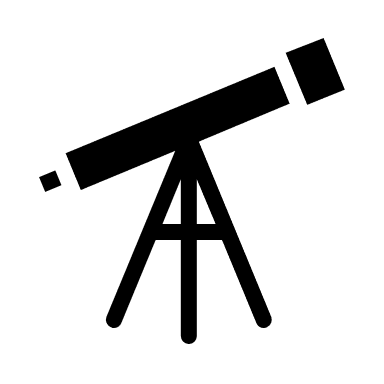 Outrigger Telescope on VISTA peak
Member State Initiative & Partner Institutes
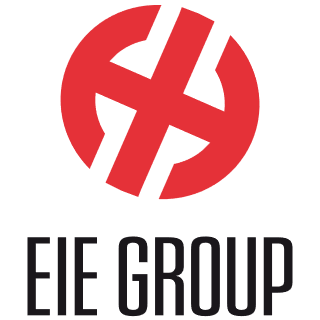 Commercial 2-4m Telescope
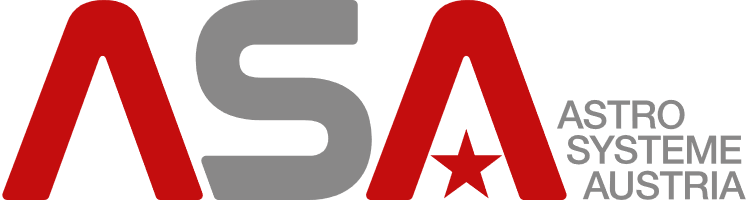 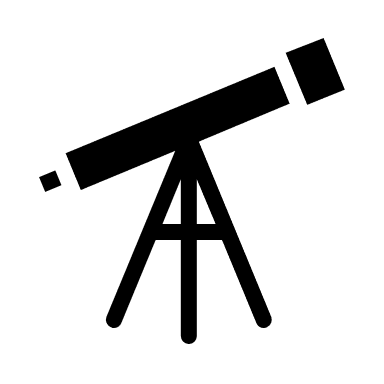 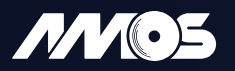 Credit: Bing Maps
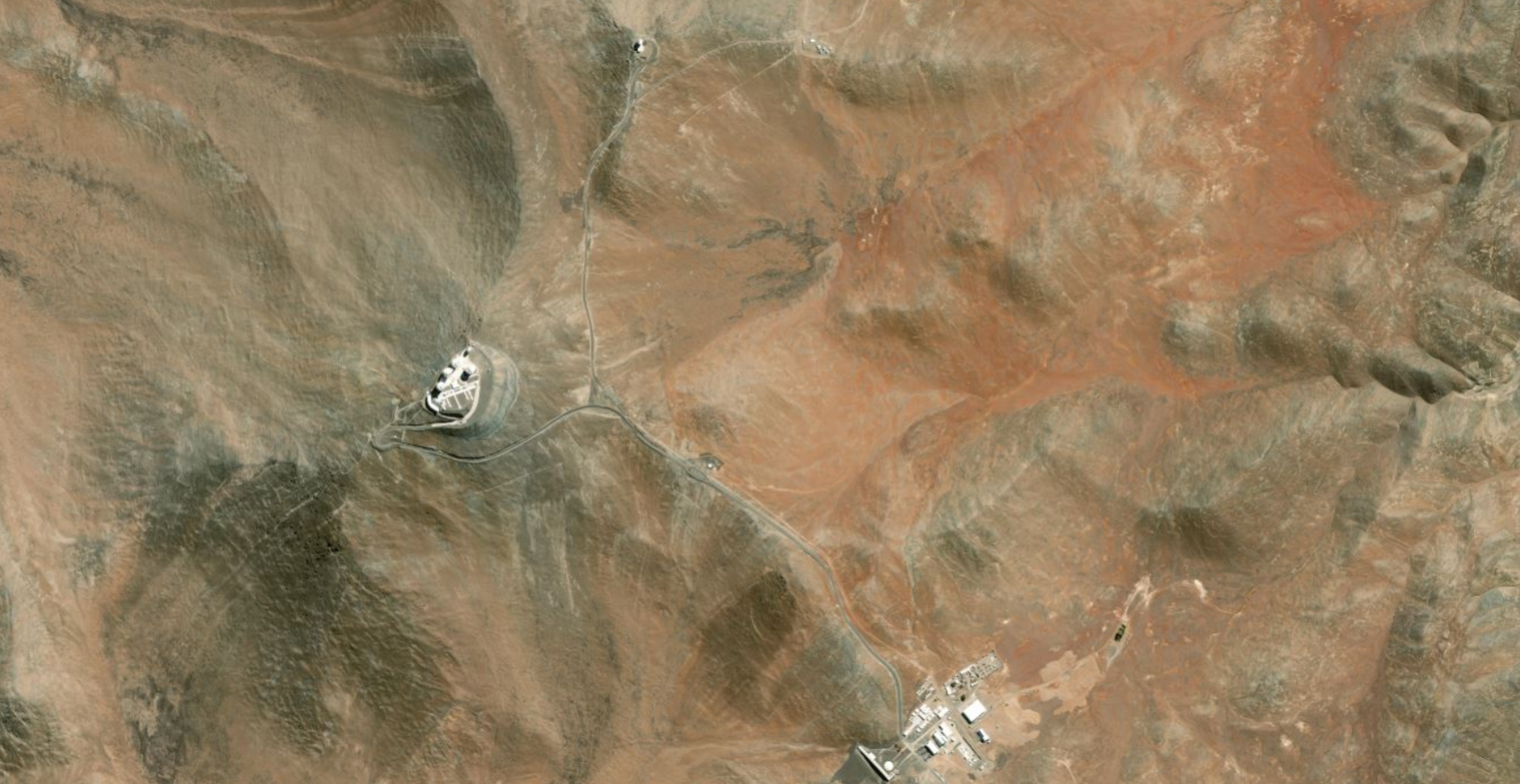 Extended VLT(I)
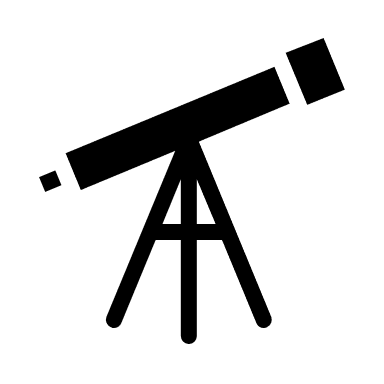 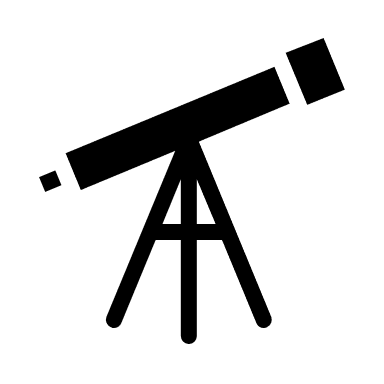 Technology Tradeoff Studies
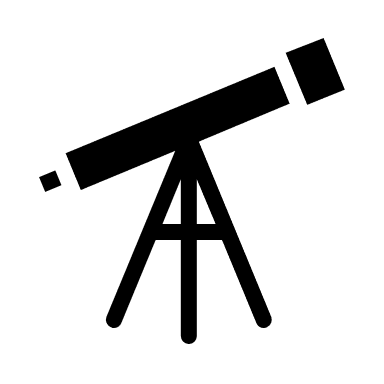 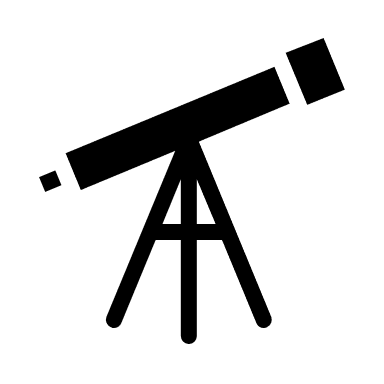 Credit: Bing Maps
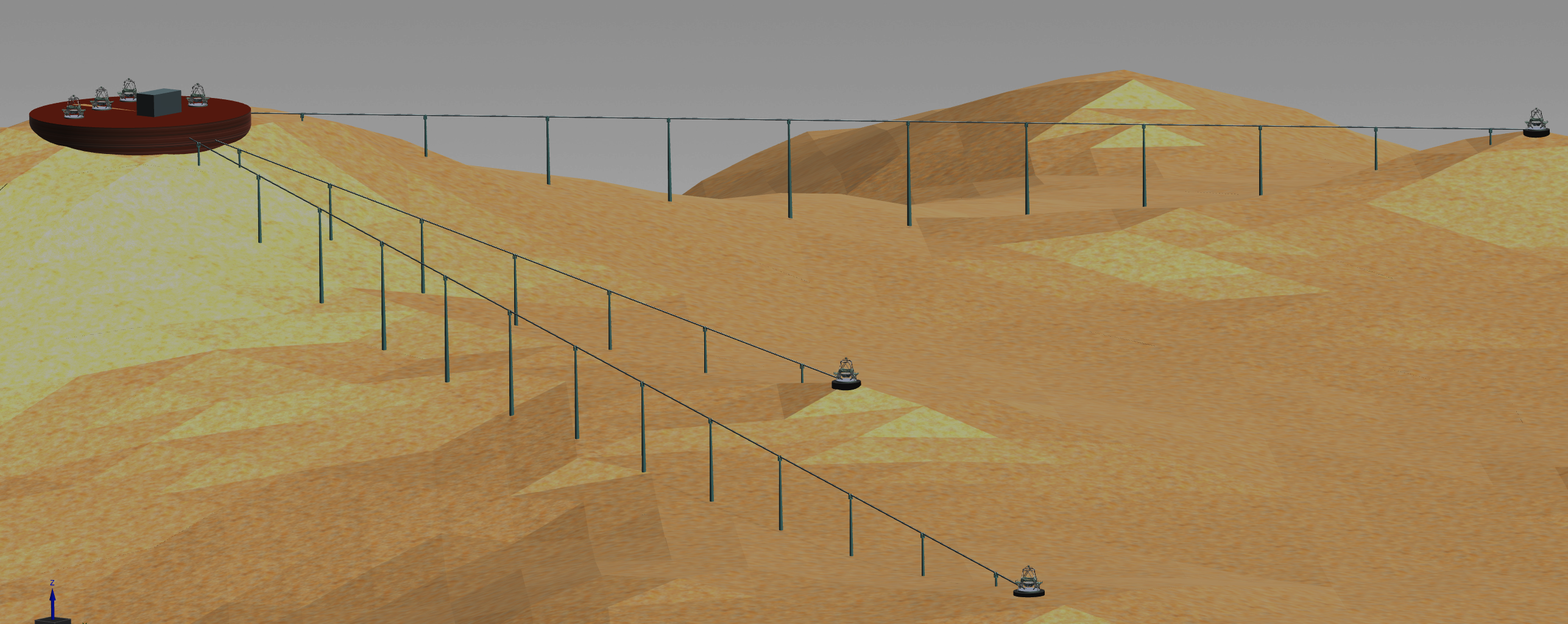 Beam Transport in Vacuum Tubes
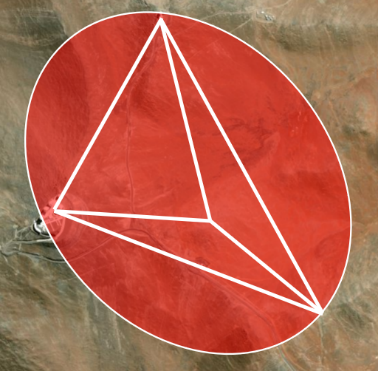 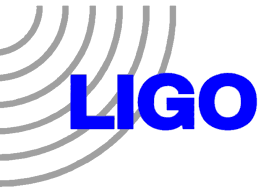 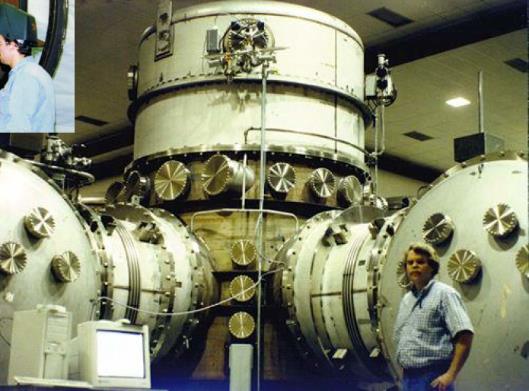 Technology Tradeoff Studies
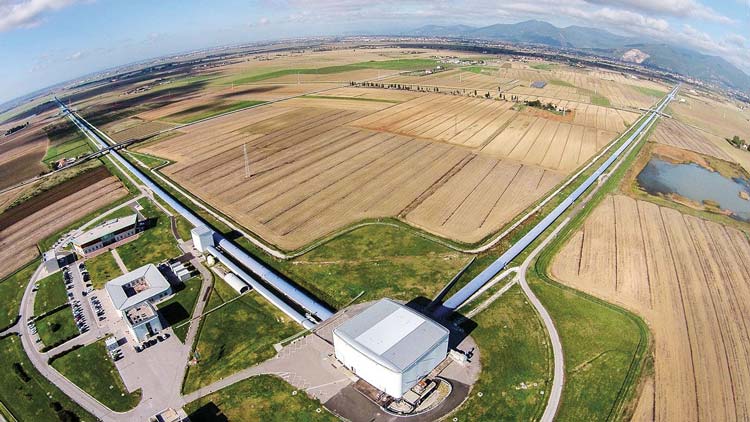 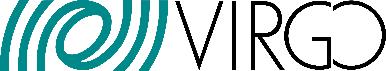 Extensive Experience in Gravitational Wave and Particle Physics
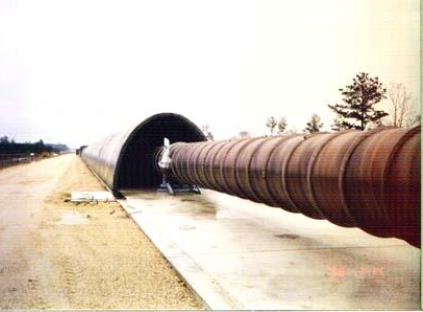 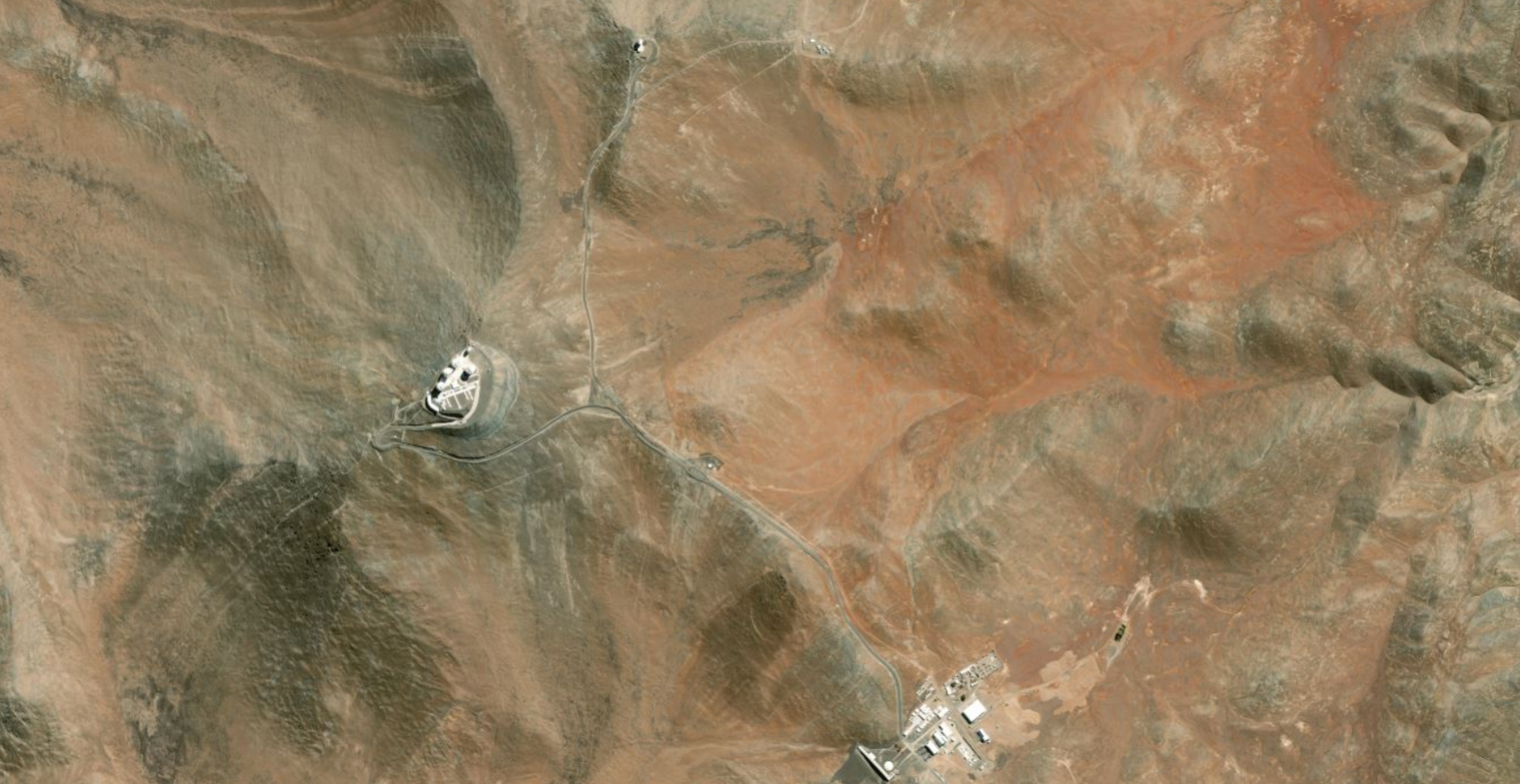 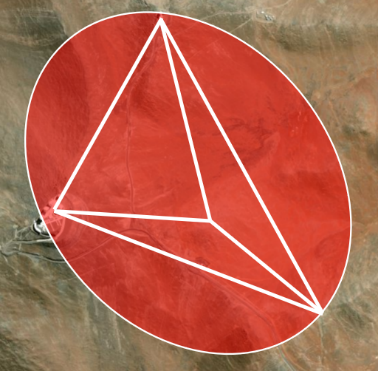 Beam Transport by Fibers
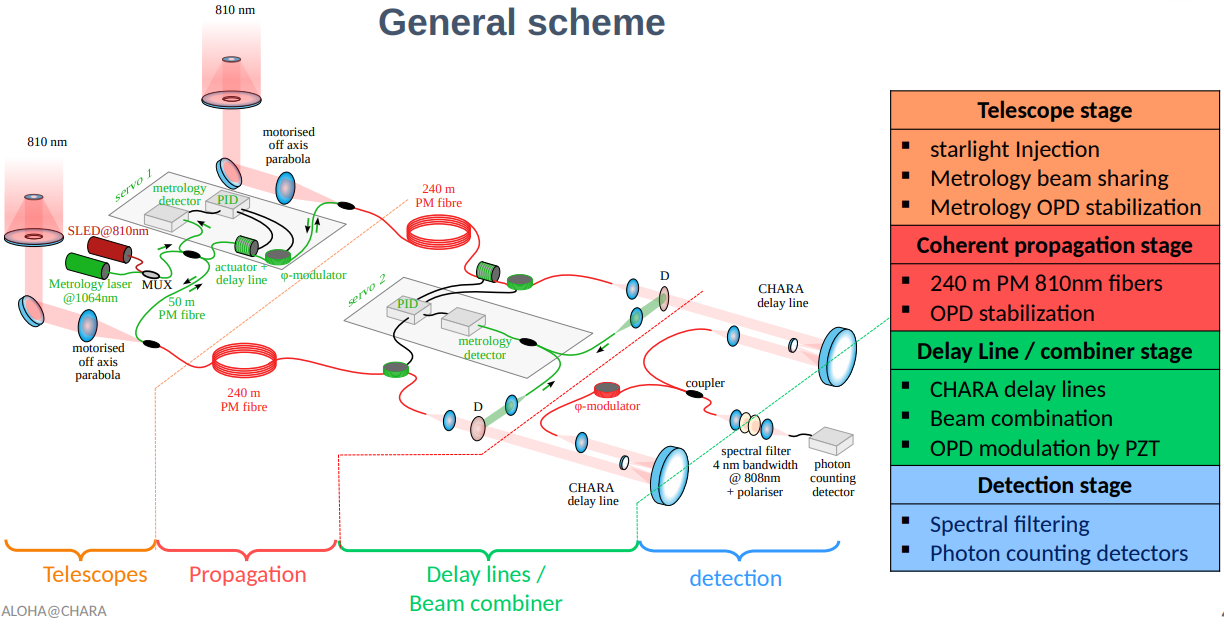 Perrin+24
J. MAGRI, F. REYNAUD
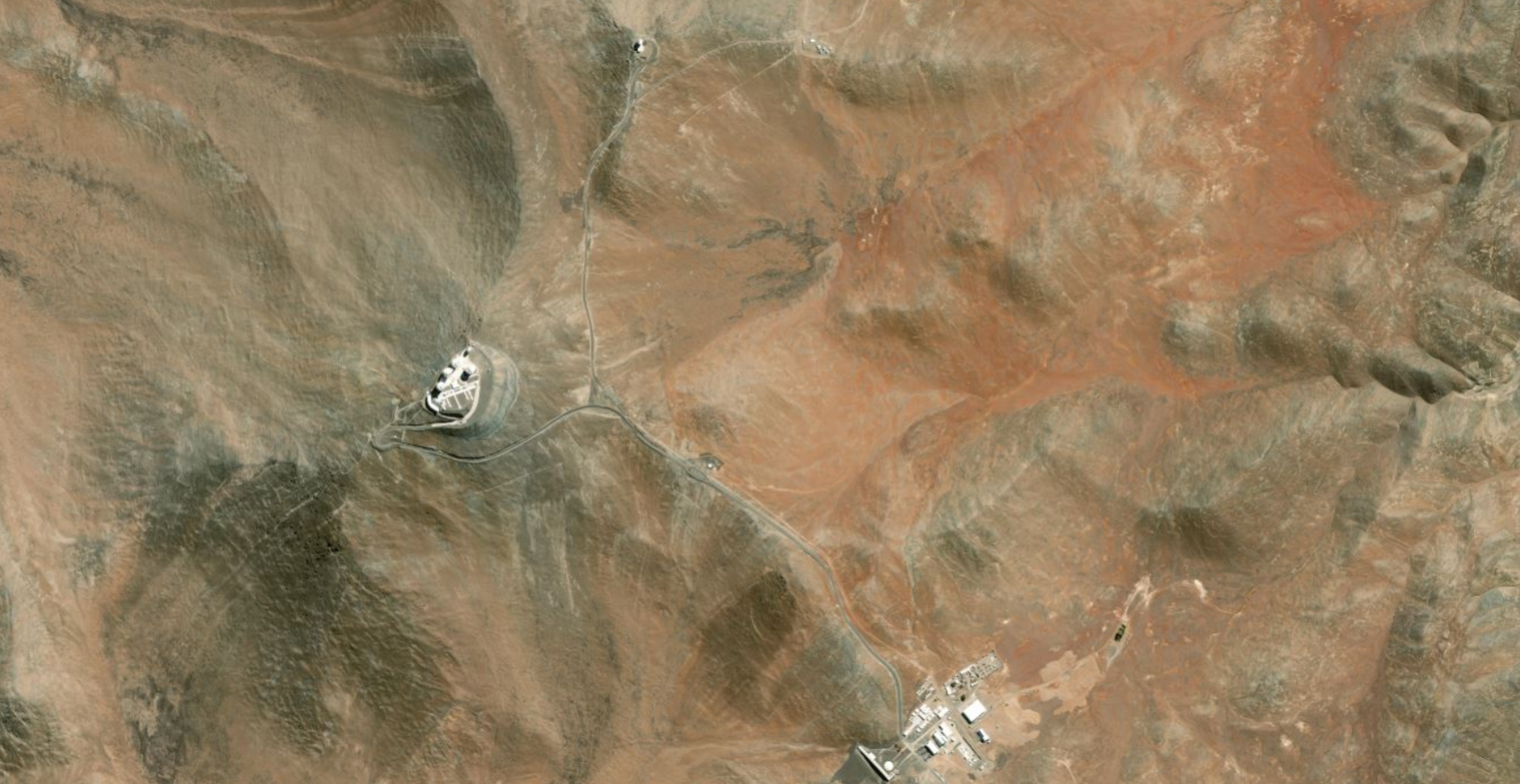 Beam Transport by Horizontal Adaptive Optics
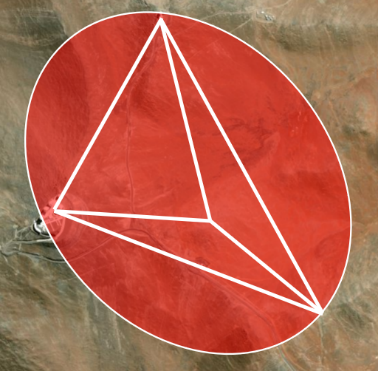 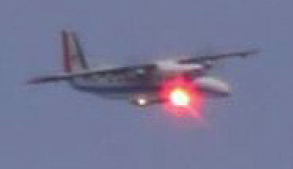 Legacy from Optical Communication
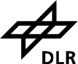 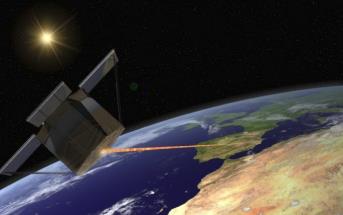 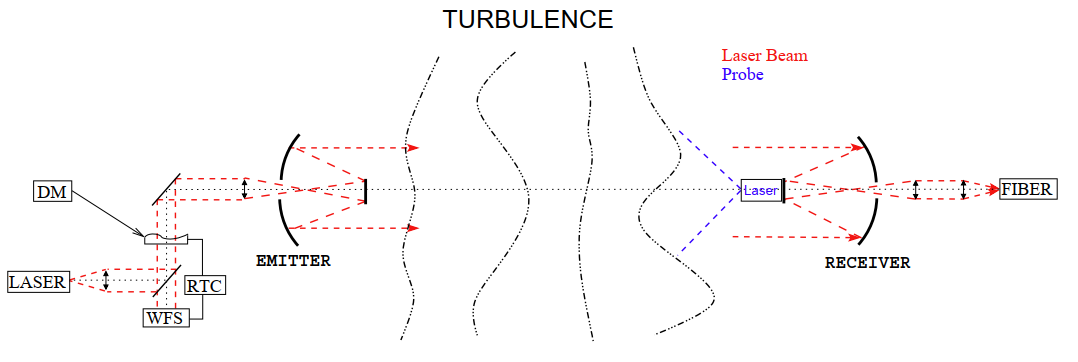 Schwartz+09
The TDT: Time Domain Telescope:Building on several current initiatives: MAST, MARVEL, MEDUSA....
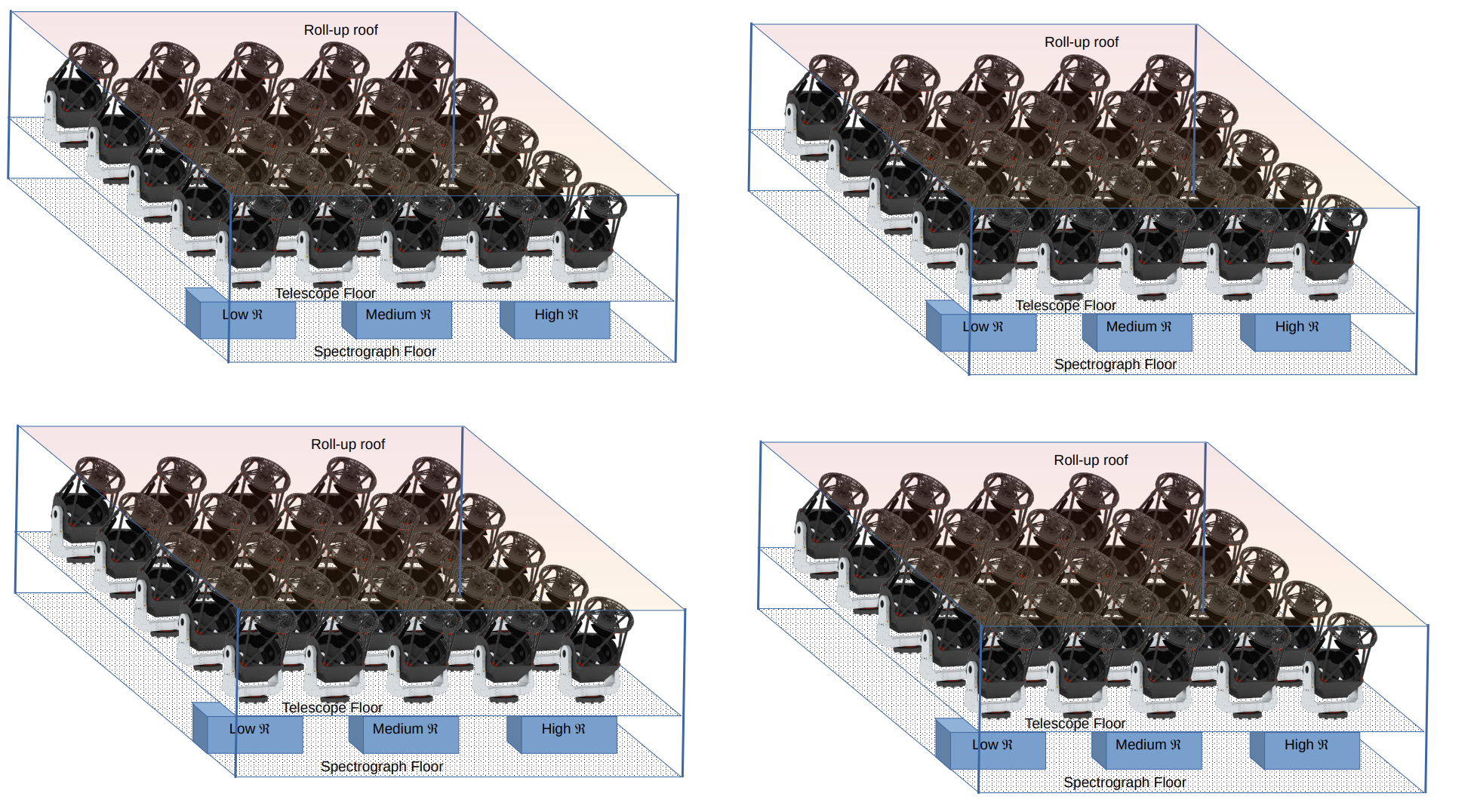 Credits: TDT Kick-Off Meeting; December 11, 2024, The Hague, NL
Basic features
100 x 2m telescopes: Dequiv = 20m
4 clusters of 25 telescopes
Connected by fibers per cluster
Wavelength range: 0.3 – 1.8 μm
Three spectrographs per cluster: low (10^3), medium (10^4), high (10^5)
Each telescope also high-speed (>>1Hz) optical/NIR photometry
Flexible configuration: 100x1, 25x4, 24x4+4, 1x100, 1x98+2, etc.
Located at La Silla (available space, new lease on life) ?
Total budget: ~350 M€
Timeline: post-ELT (2035?)
Science Case:
Asteroseismology 
Exoplanet cosmography from radial velocity variations 
Stellar/Binary evolution and populations 
Physics of explosive transients and stellar end-points 
Multi-messenger astrophysics 
Cosmology with time-variable phenomena
For more info follow Sergio Campana Talk tomorrow
Unit telescope (conceptual design only!)
Off-the-shelf 2m telescope with ~5’x5’ fov 
	→ (Or mix of multiple aperture units?) 
Fully steerable 
Single instrument unit: 
Combined acquisition camera + OIR high-speed camera 
Fiber unit for feed into low/medium/high-resolution spectograph
Unit telescope (conceptual design only!)
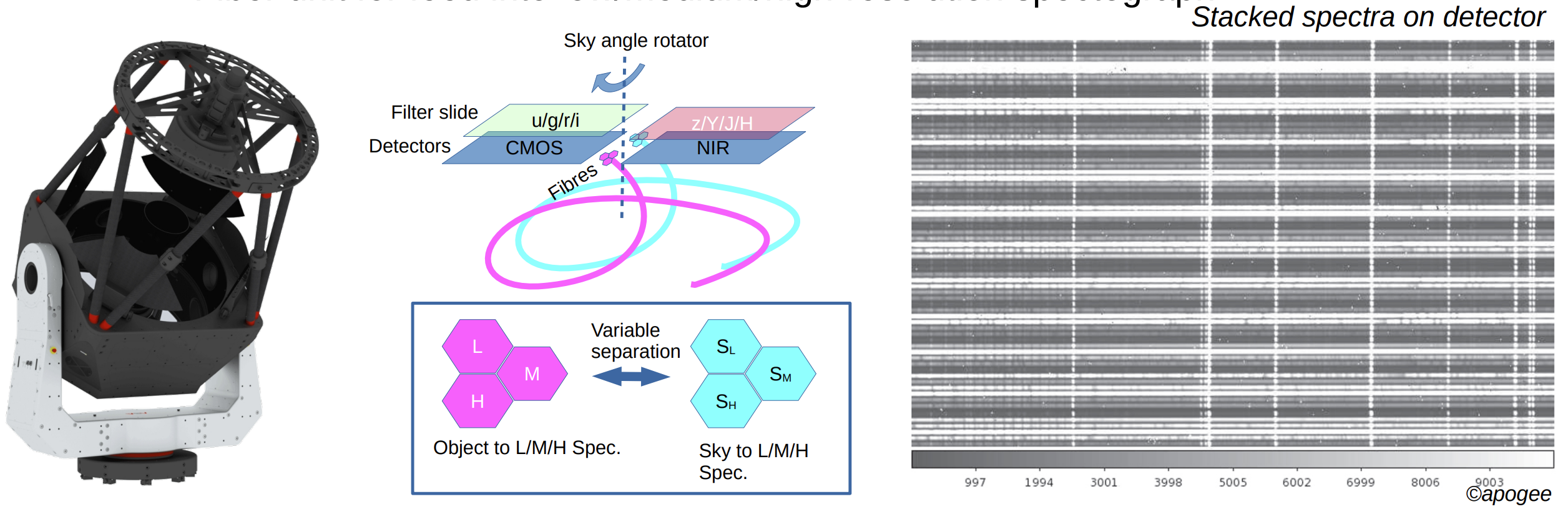 Cluster of telescopes (conceptual!)
Per cluster 25 telescopes in a 5x5 grid 
Fibers of each telescopes feeding a low/medium/high res spectrograph 
Housed in low-squat building, with retractable roof.
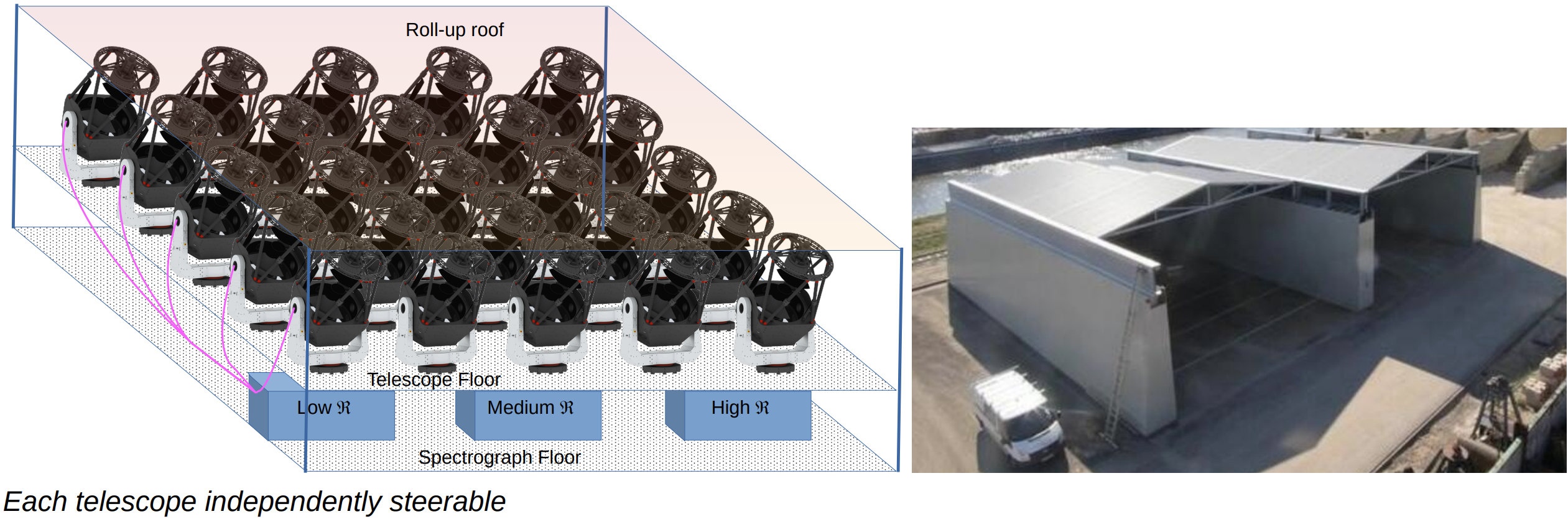 Four Clusters for full TDT
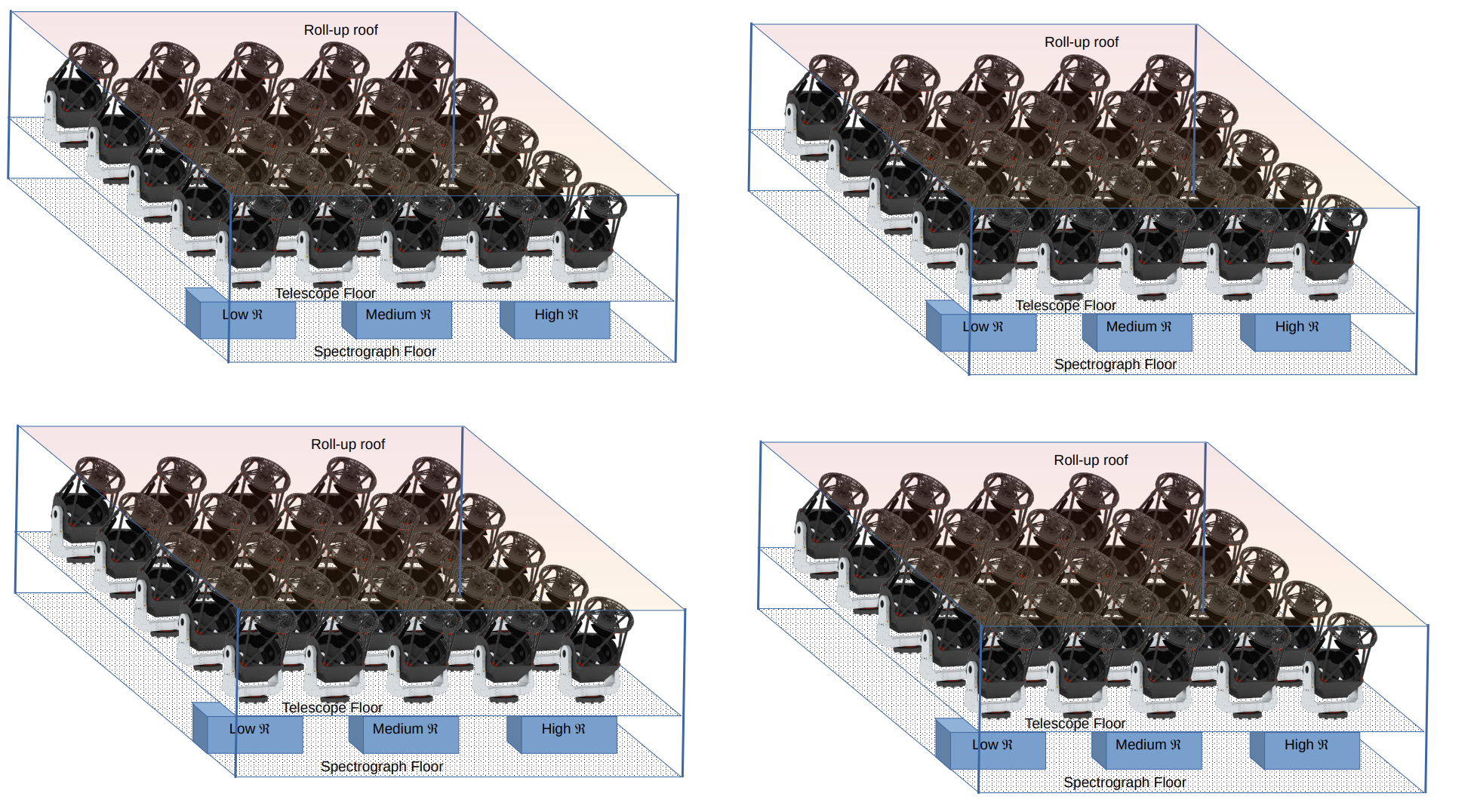 The TDT: Time Domain Telescope @ La Silla?
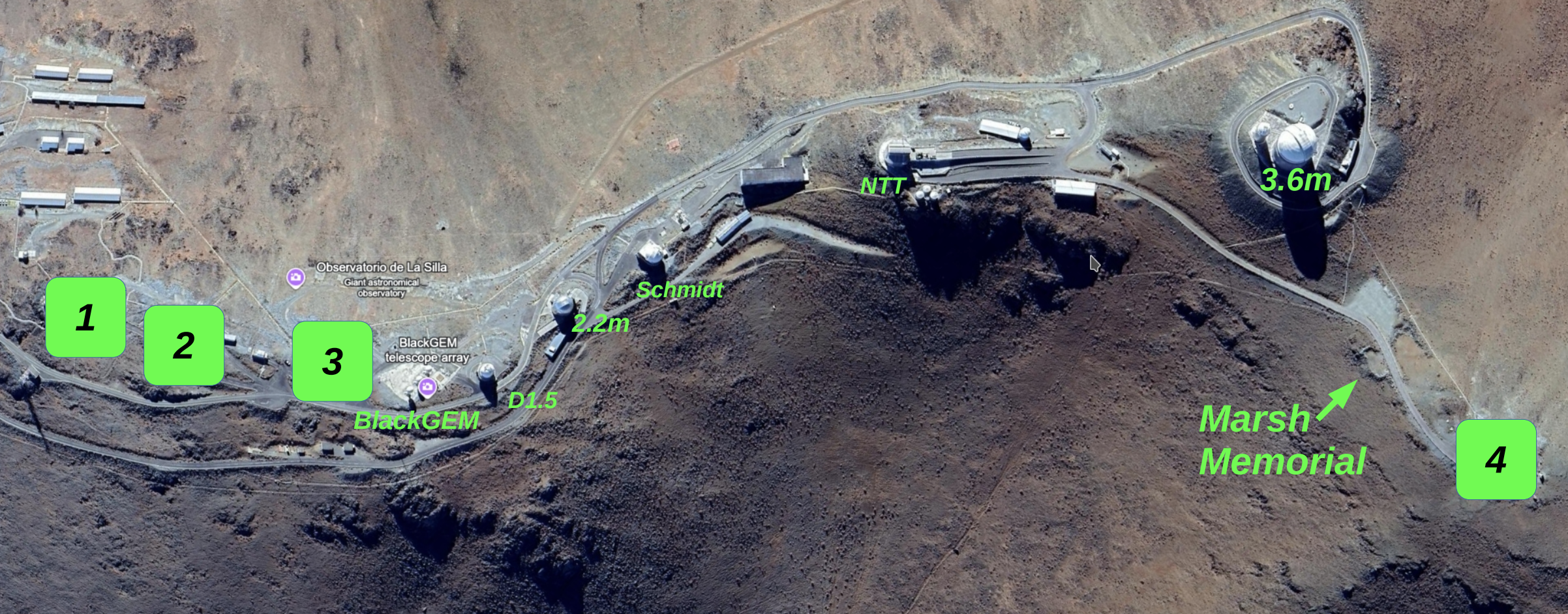 The TDT: status and Next steps
Feasibility Study/ White paper 
Science Case 
Transients 
Variables/Asteroseismology/Stellar structure and evolution 
Exoplanets 
Solar System 
Telescope/Instrumentation feasibility study 
Unit aperture vs. number of units; mix of different apertures? 
Tip-tilt correctors from improved input psf? 
Fiber coupling 
Detectors 
Spectrographs & Fast-imagers 
Operations and Maintenance modes 
Outrigger clusters around the world? N/S, 24/7
Kick off meeting: December 11, 2024, The Hague, NL
Some comments
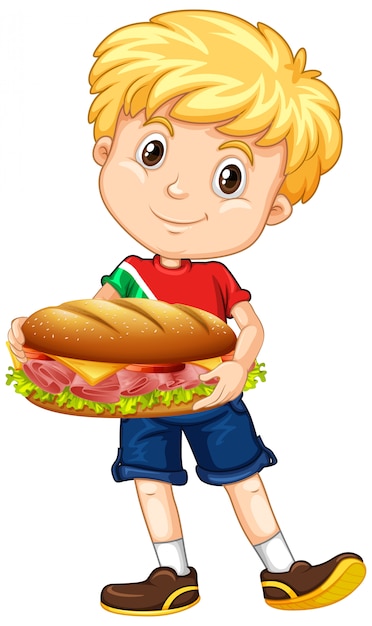 Thank you very much!
backup
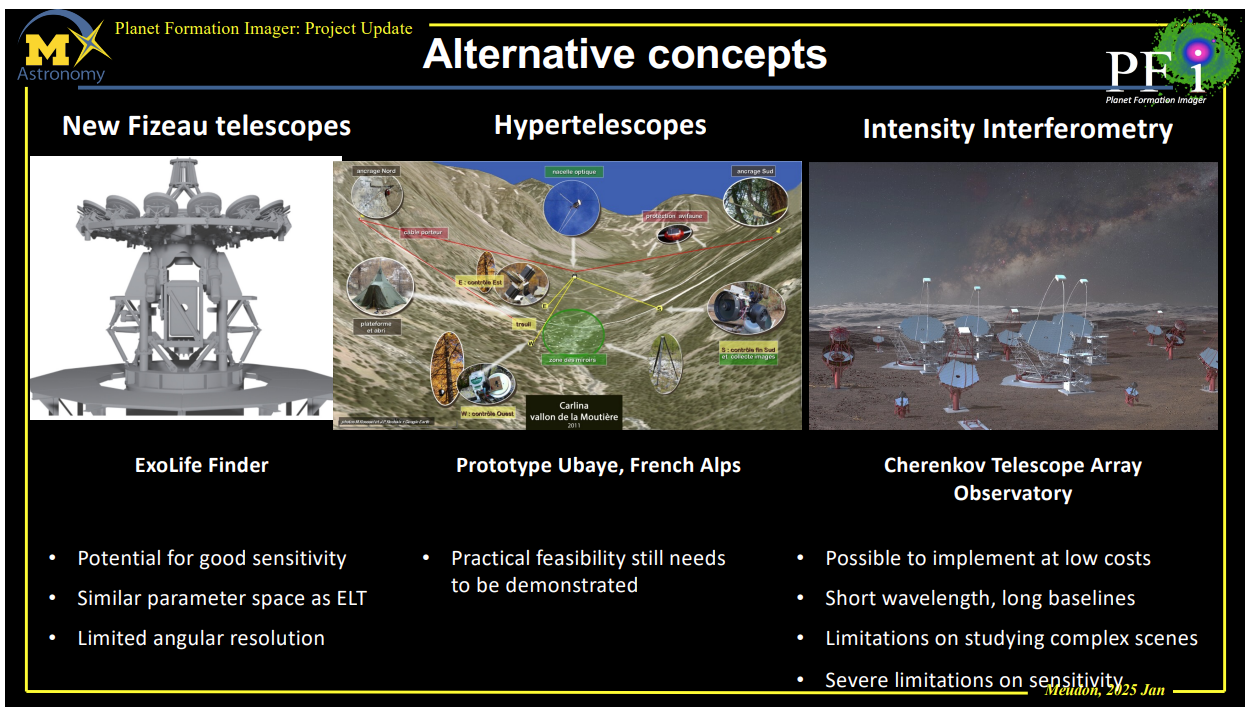 https://horizons-olbin.sciencesconf.org/file/1181660
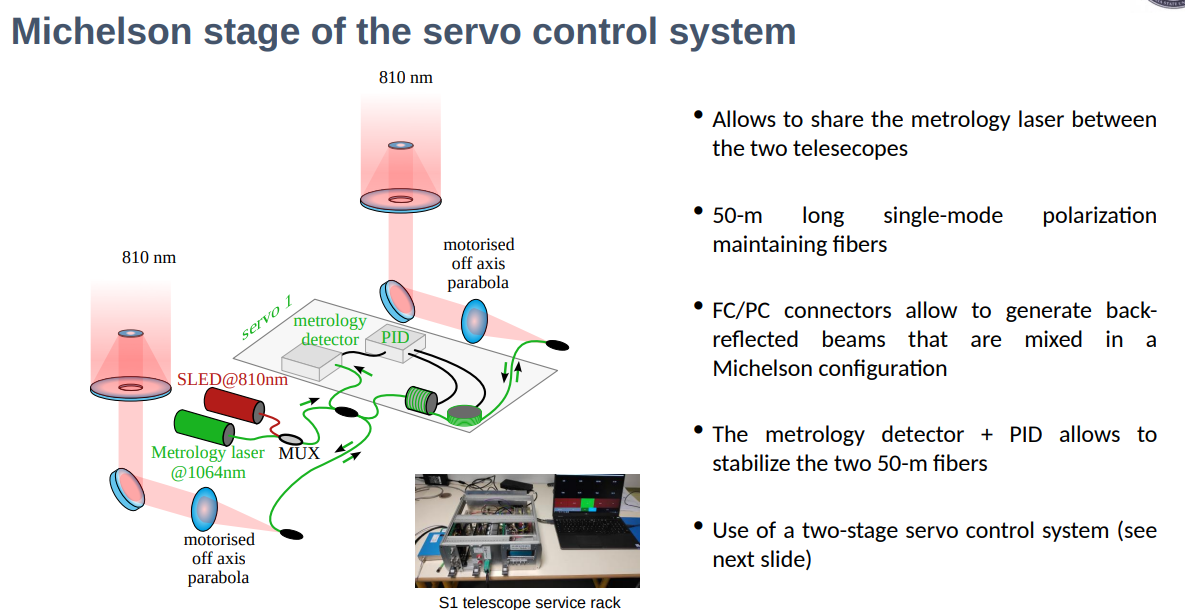 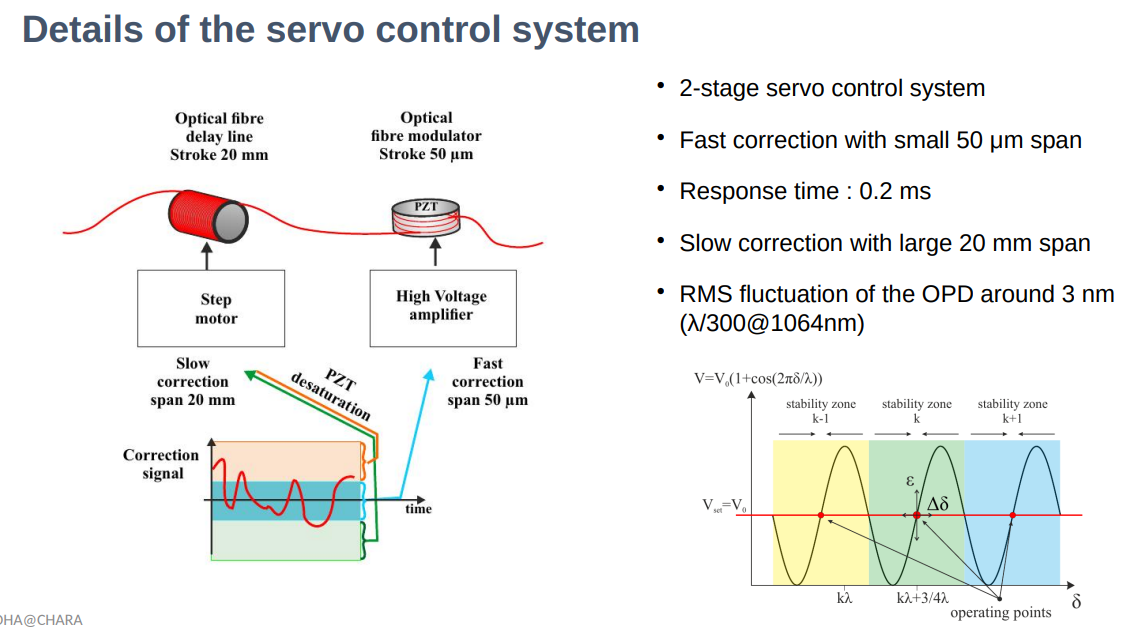 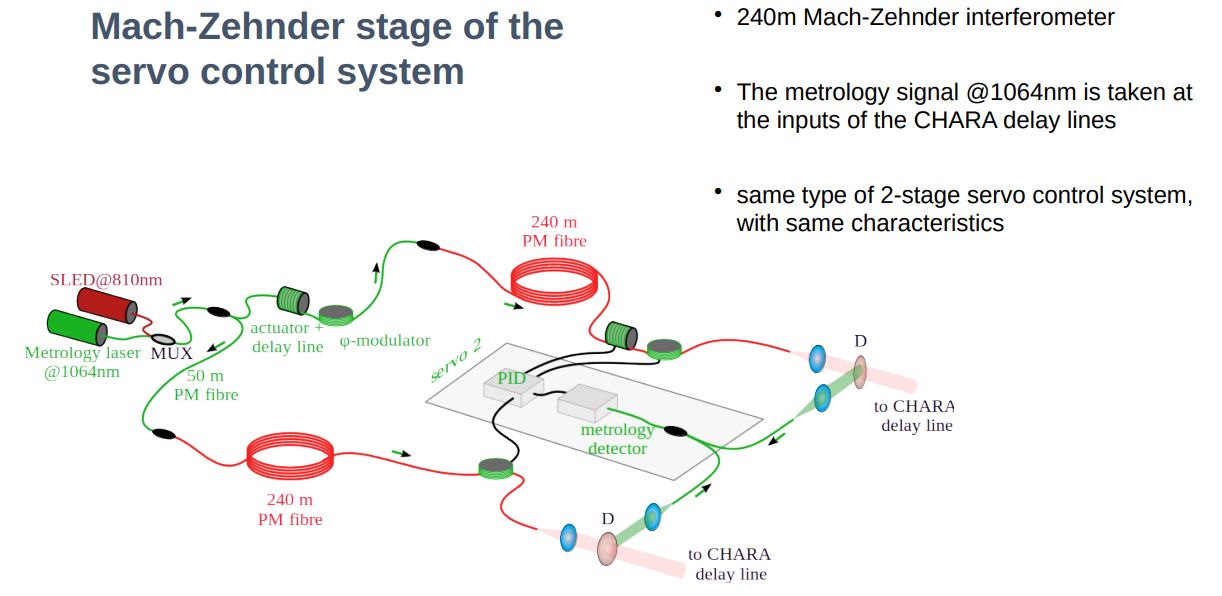